YOUR QUESTIONS ANSWERED
AUGUST 26, 2020
Learn about PPP Loan Forgiveness
Today's Presentation
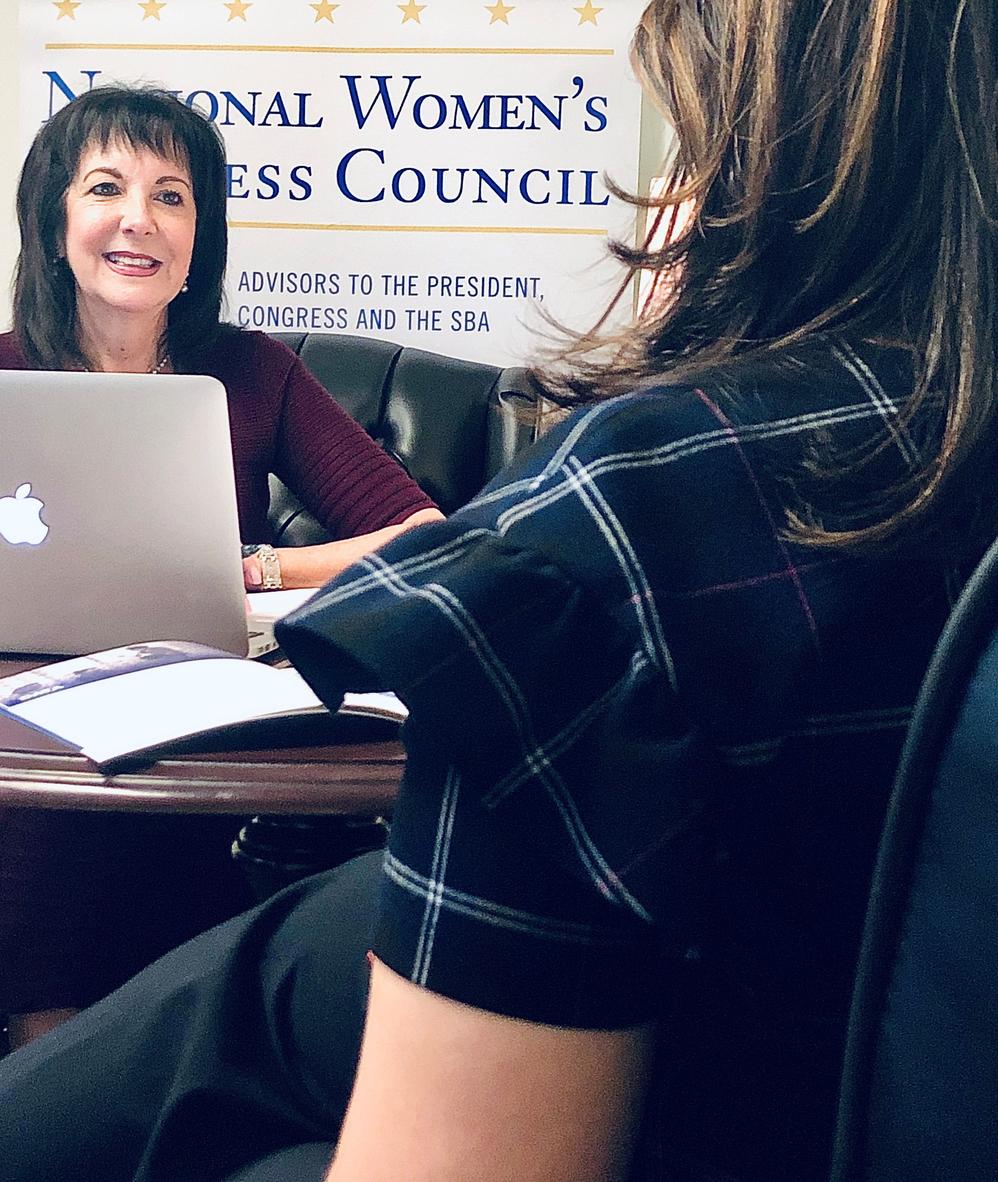 PRESENTERS
Nina Roque, NWBC Executive Director
Bill Briggs, Deputy Associate Administrator, SBA Office of Capital Access
Rebecca Hamilton, NWBC Council Member & co-CEO of Badger Co.
Jeff Bass, SBA Office of Rural Affairs
#WebinarWednesday
About NWBC
NWBC Executive Director, Nina Roque
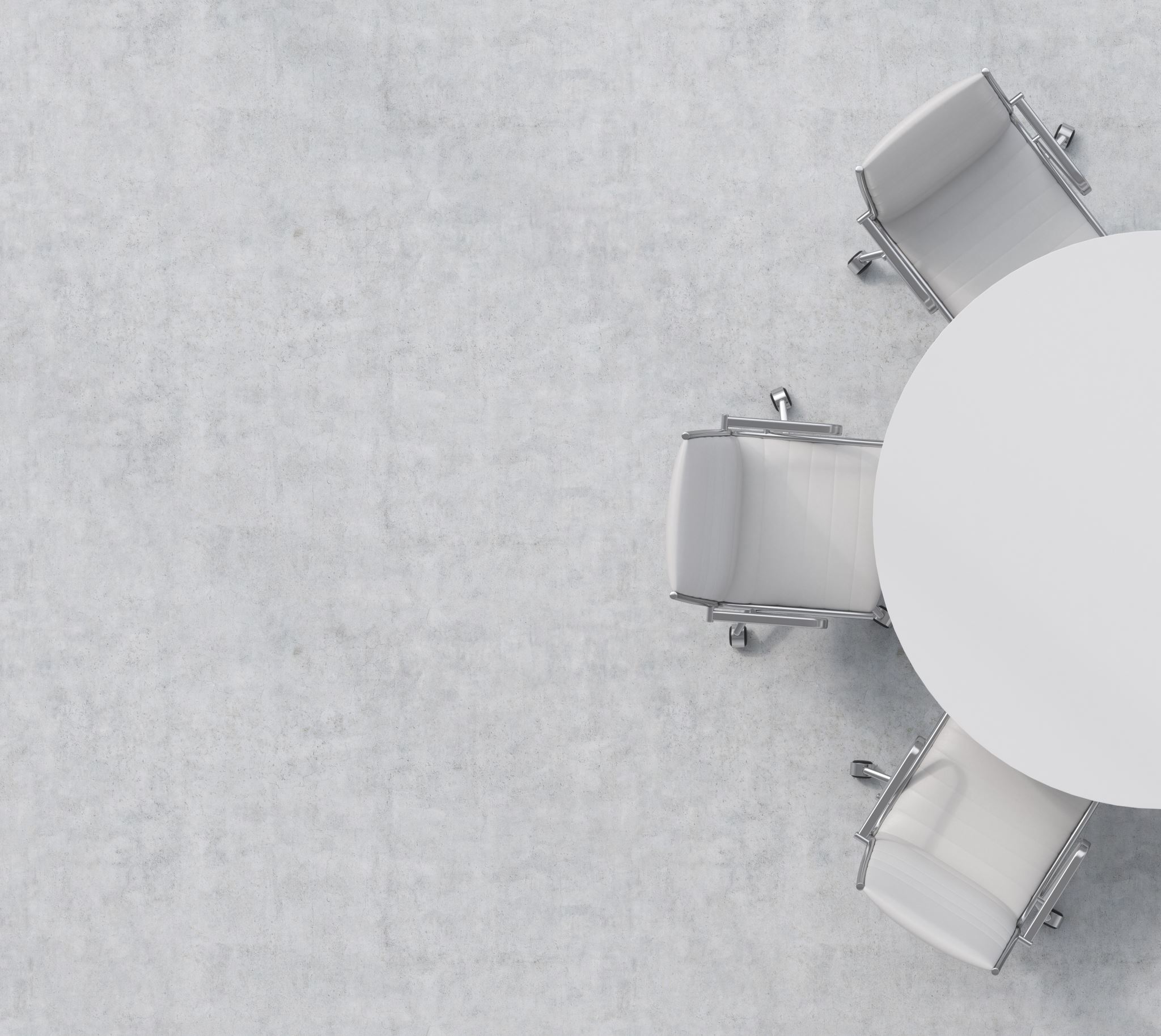 Learn more at www.NWBC.gov
FEATURED REMARKS
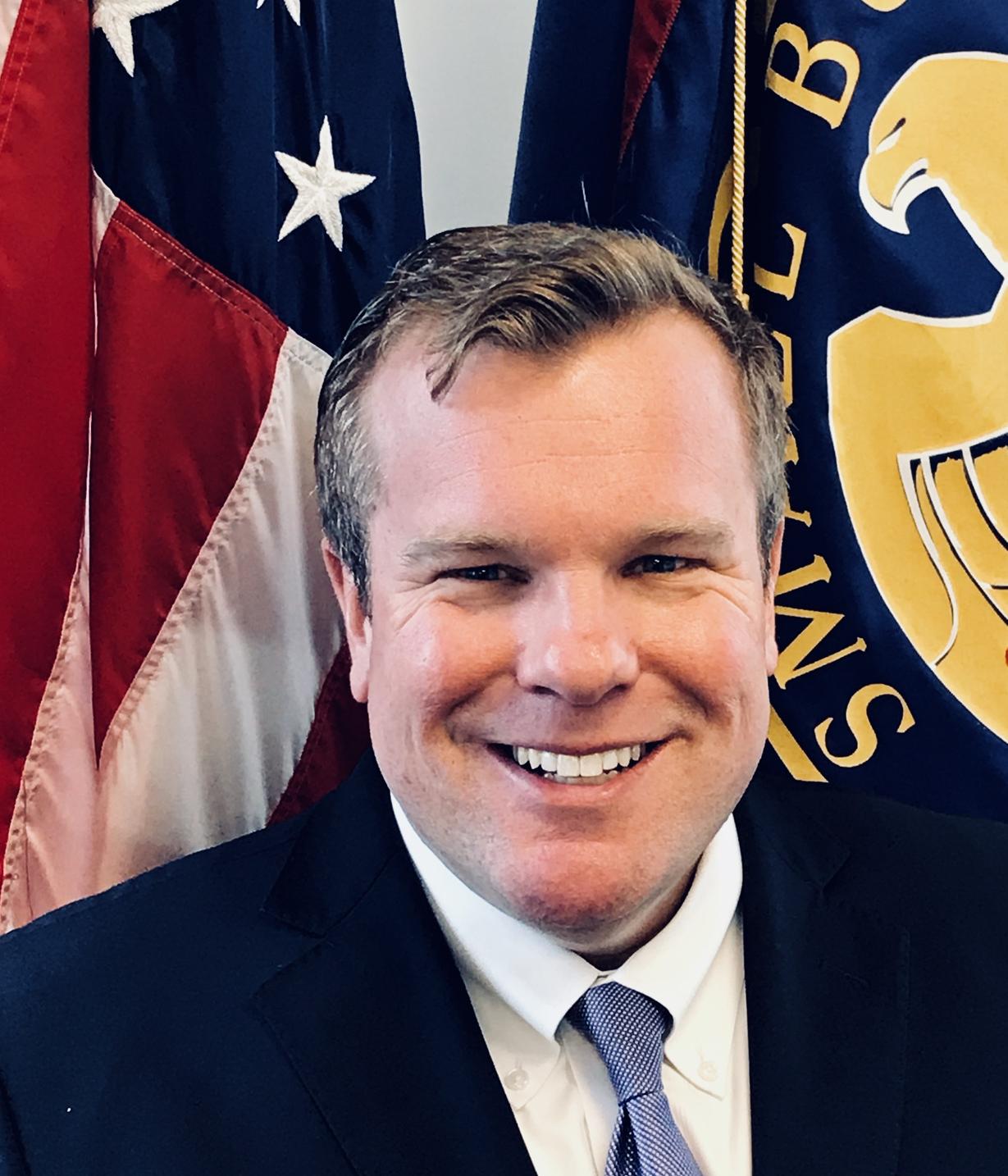 Bill Briggs
Deputy Associate Administrator, 
SBA Office of Capital Access
REBECCA HAMILTON
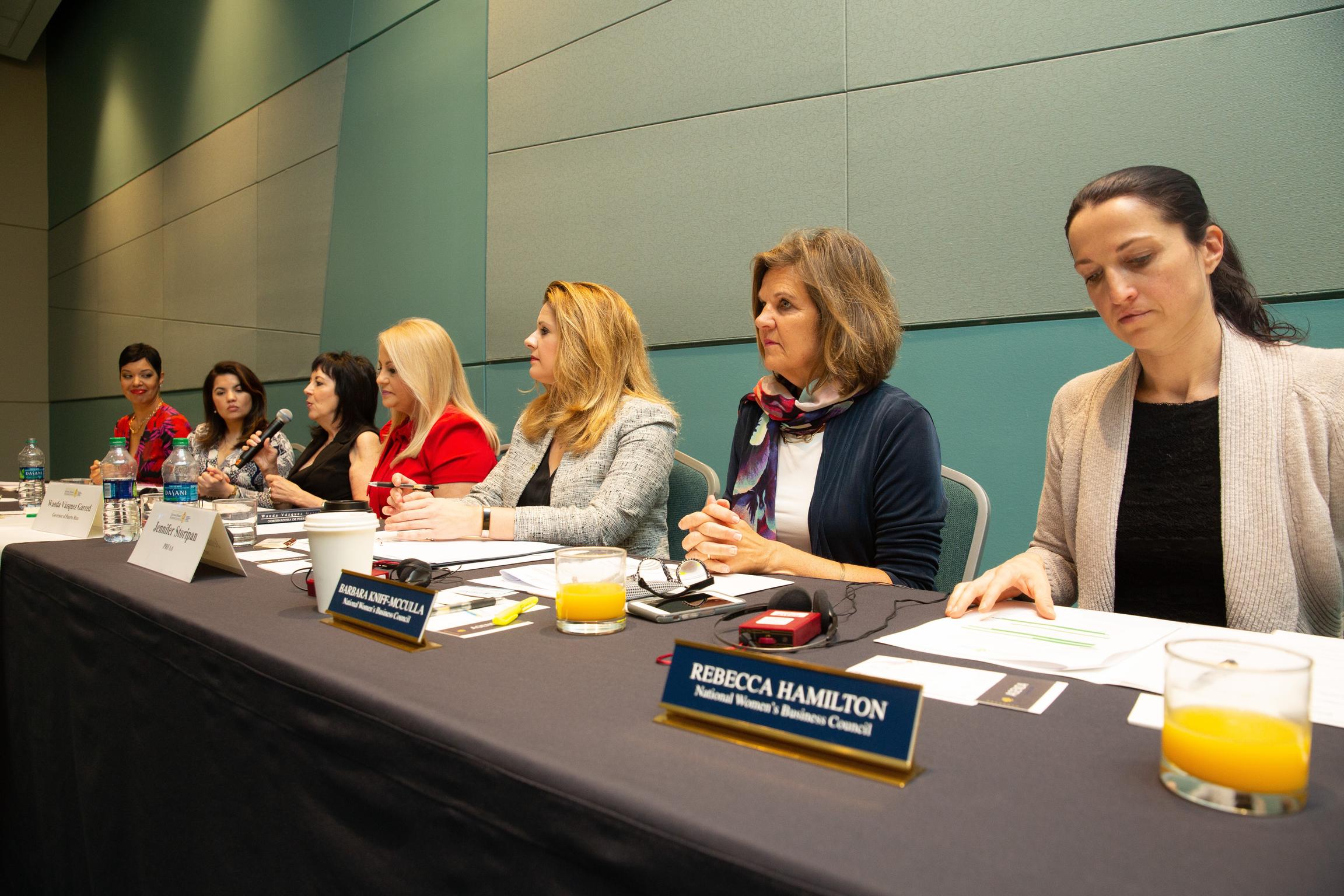 NWBC Council Member
Co-CEO, Badger
Rebecca Hamilton is the owner and co-CEO at Badger, a natural and organic personal care products manufacturer known for its unique company philosophy, pioneering family-friendly benefits, and B Corp community engagement.
KRISTIN WILEMAN
JEFF BASS
REBECCA HAMILTON
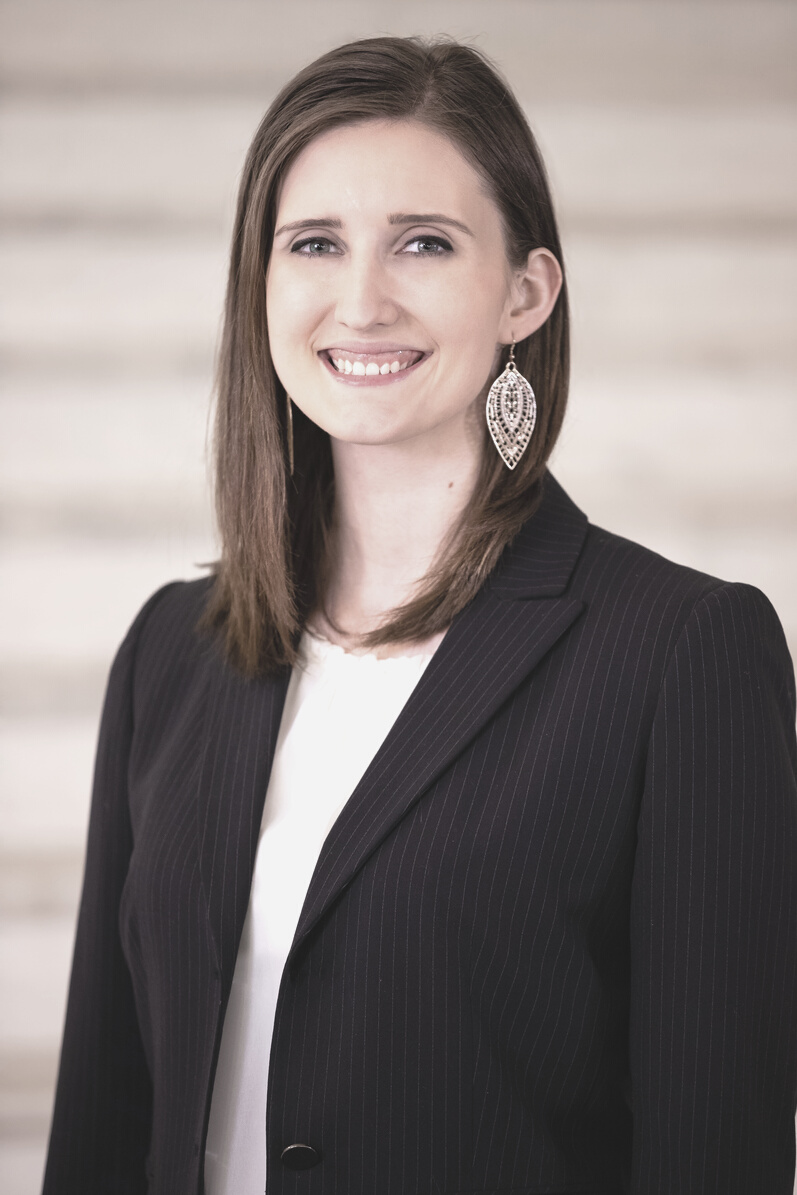 SBA, Office of Rural Affairs
SBA Office of Rural Affairs
NWBC Council Member & co-CEO of Badger
Quick overview of SBA's Office of Rural Affairs
Quick overview of PPP Forgiveness 
Q&A with NWBC Council Member Rebecca Hamilton
Q&A with Jeff Bass
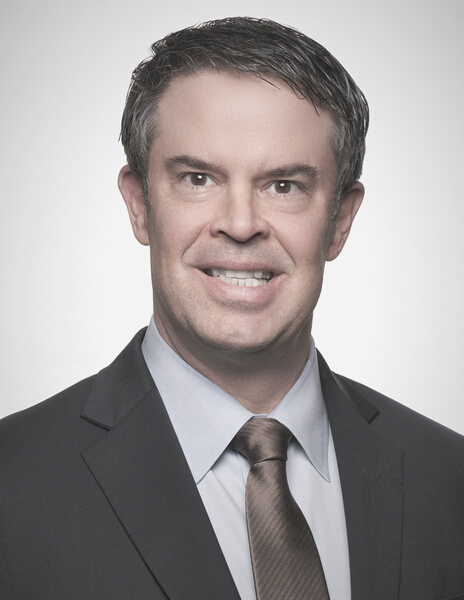 Introductions
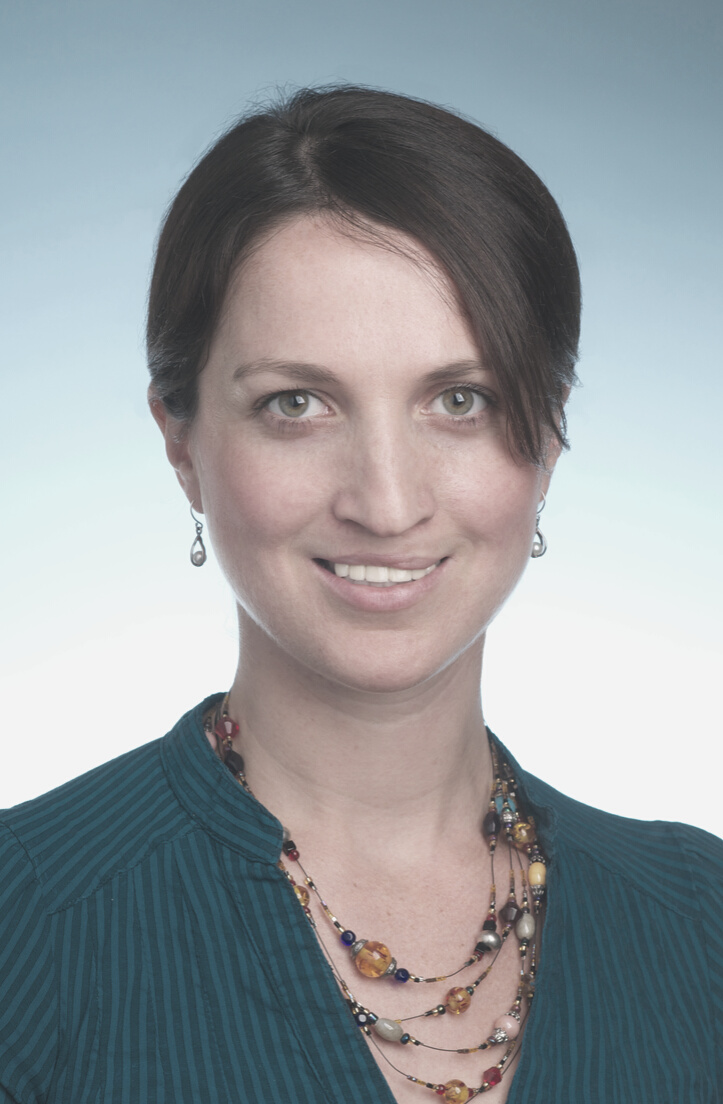 #WebinarWednesday
About SBA
Office of Rural Affairs
KRISTIN WILEMAN
Our commitment to rural businesses:

Ensure you have access to financial assistance through the SBA’s   lending programs
Equip you with information on assistance available through the SBA   and other government agencies
Enable you to expand your network through our ongoing interactions with nongovernment organization that provide opportunities for rural entrepreneurs and small businesses
How do we serve rural communities? 

COVID response to assist small business 
Increase access to lending programs 
Expand export assistance and rural partnerships with USDA
Amplify rural Opportunity Zones and HUBZones
#WebinarWednesday
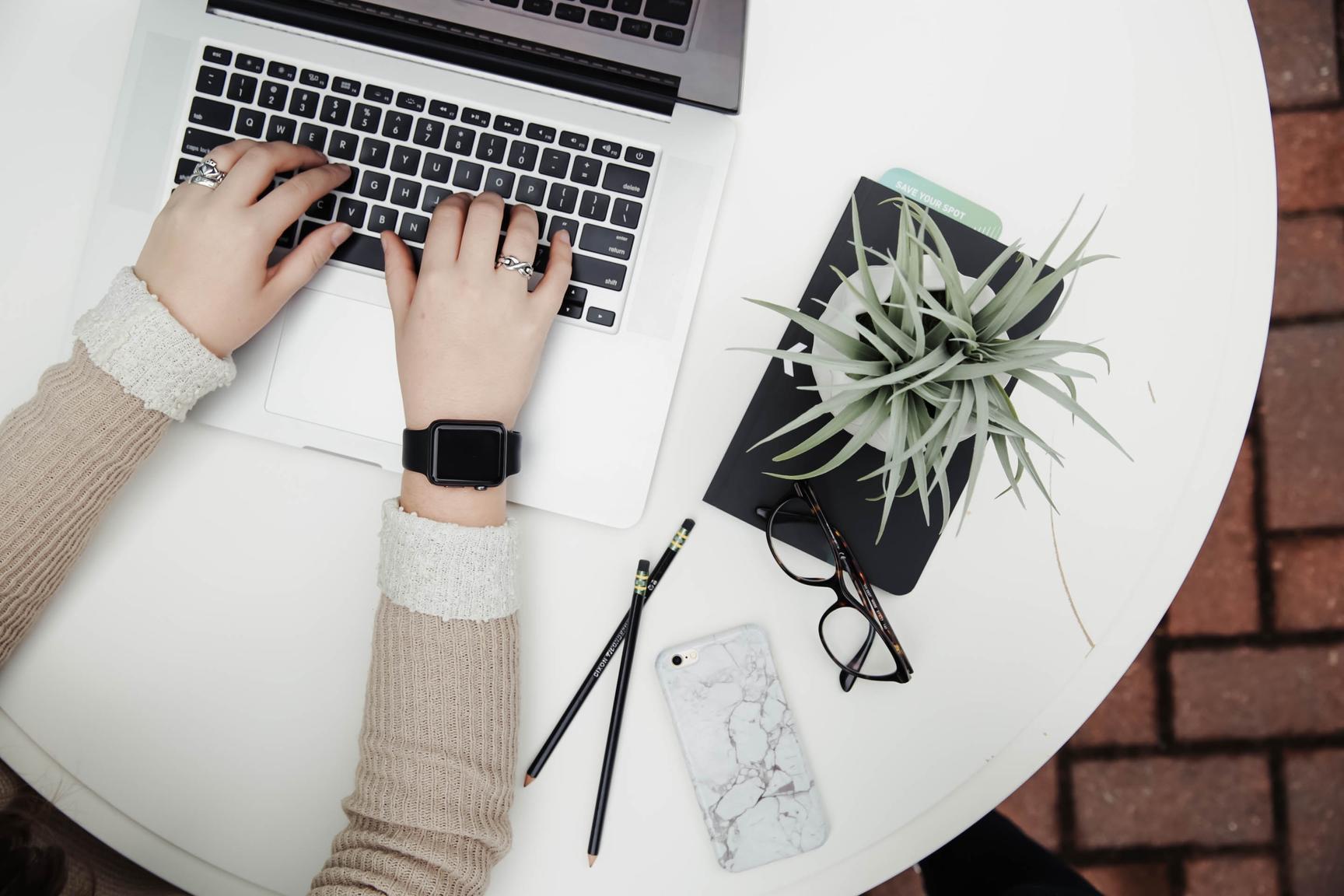 JEFF BASS
SBA, Office of Rural Affairs
Jeff Bass recently joined the SBA Office of Rural Affairs.

For most of his career, he has been in commercial banking, working for community banks and a regional bank.  Jeff’s background includes commercial real estate and business lending, including several iterations of SBA lending. Jeff helped establish SBA departments and also formed and grew a national specialty real estate group.
#WebinarWednesday
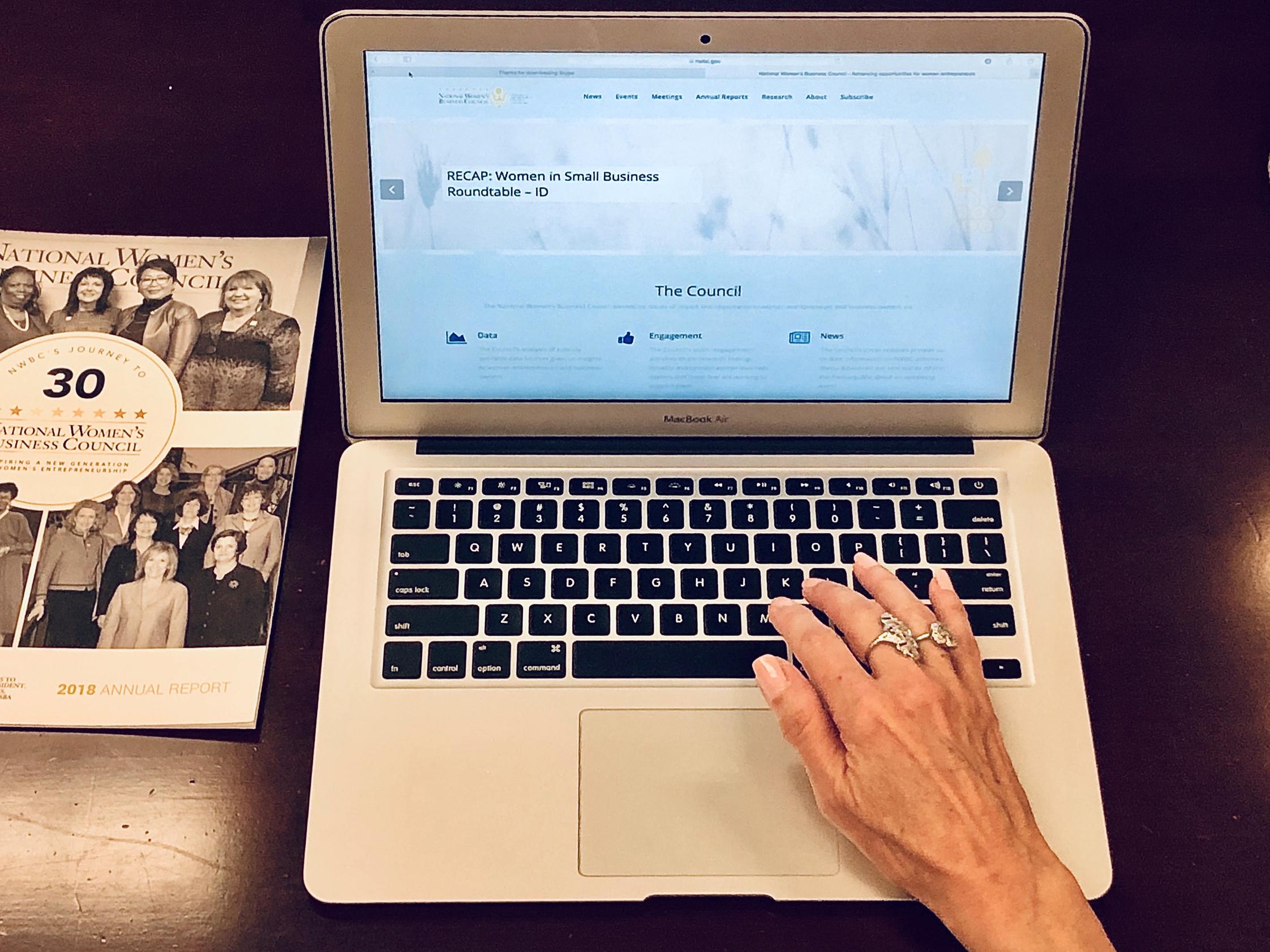 PPP LOANS
5,212,128
As of August 8, 2020, the
U.S. Small Business Administration distributed 5,212,128 loans through 5,460
lenders for a total of $525,012,201,124.
Rural
HOW DID BUSINESSES IN RURAL AREAS FARE?
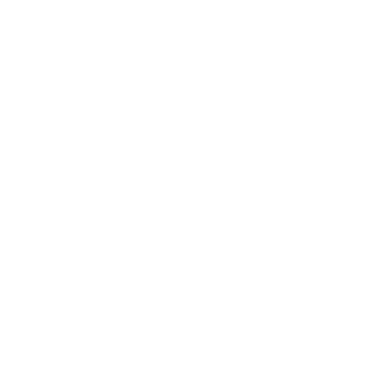 Rural areas received 15.3% of total PPP loan dollar volume and 20.1% of total PPP loans.
*Through June 30, 2020
#WebinarWednesday
Application & Documentation
Where to find the PPP loan forgiveness application & What documentation is required?
ADVICE
WHERE TO FIND UP-TO-DATE PPP INFORMATION?
Borrowers Should Proceed With “Running the Numbers”
www.sba.gov/ppp 
www.treasury.gov/cares
Please note: The presentation is intended as general information only and does not carry the force of legal opinion. This information is subject to change.
#WebinarWednesday
WHEN TO APPLY FOR FORGIVENESS?
Additional legislation/guidance that may impact PPP
Potential for < $150,000 loans to have simplified process of forgiveness- timing uncertain
Perhaps more PPP $ available, including a second loan for those businesses most severely impacted
Additional PPP guidance from SBA & Treasury likely

Status of the Borrower
What financial shape is the business in?
Are business conditions for the business improving, worsening or staying the same?
Has the borrower maintained the salaries/wages/FTEs?
Has the borrower used all the loan proceeds for which   they will request forgiveness? 

Has the borrower calculated their forgiveness amount?
Eligible expenses
Safe Harbor considerations
FTE & Salary/Wage reductions

Is existing PPP program guidance sufficient for the   borrower to feel comfortable to proceed?

Is lender ready to accept forgiveness applications?
Focus:  Maximum Forgiveness At the Right Time
#WebinarWednesday
ADVICE
WHAT IS THE FORGIVENESS REDUCTION CRITERIA?
Look for the “Low Hanging Fruit”
Eligible expenses easiest to document and that clearly meet the guidance/policy currently available
FTE retainage
Salaries/Wages Reductions per employee
Eligible payroll
Be careful with owners’ compensation rules
$100K salary limit for all employees (prorated for Covered Period)
60% payroll expense threshold
Eligible Non-Payroll Expenses
EIDL Advance (this is done by SBA, but Borrower/Lender need to be aware of the amount)
#WebinarWednesday
Audience Q&A
Drop your questions in the chat!
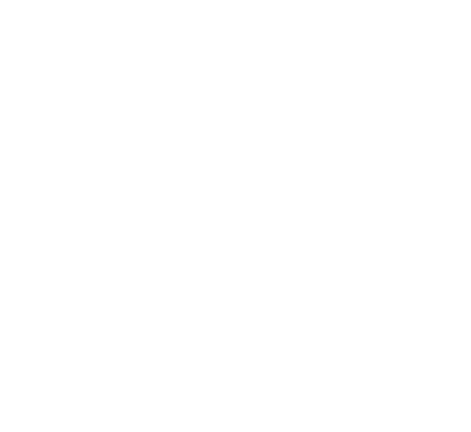 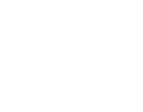 CONTACT INFORMATION
www.sba.gov/ppp
Jeffrey.Bass@SBA.gov
#WebinarWednesday
Follow NWBC
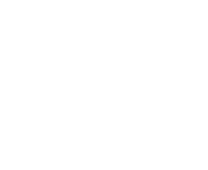 @NWBC
#WebinarWednesday
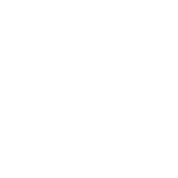 National Women's Business Council
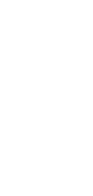 @NWBCgov